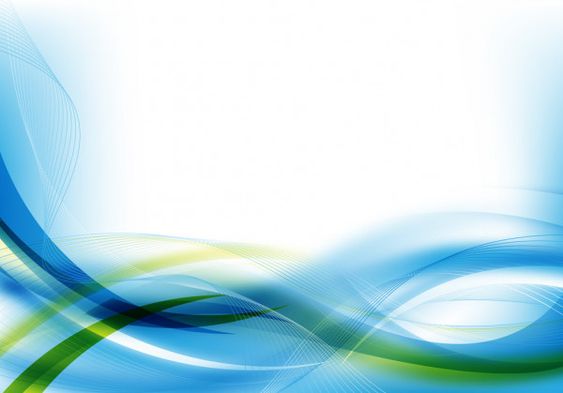 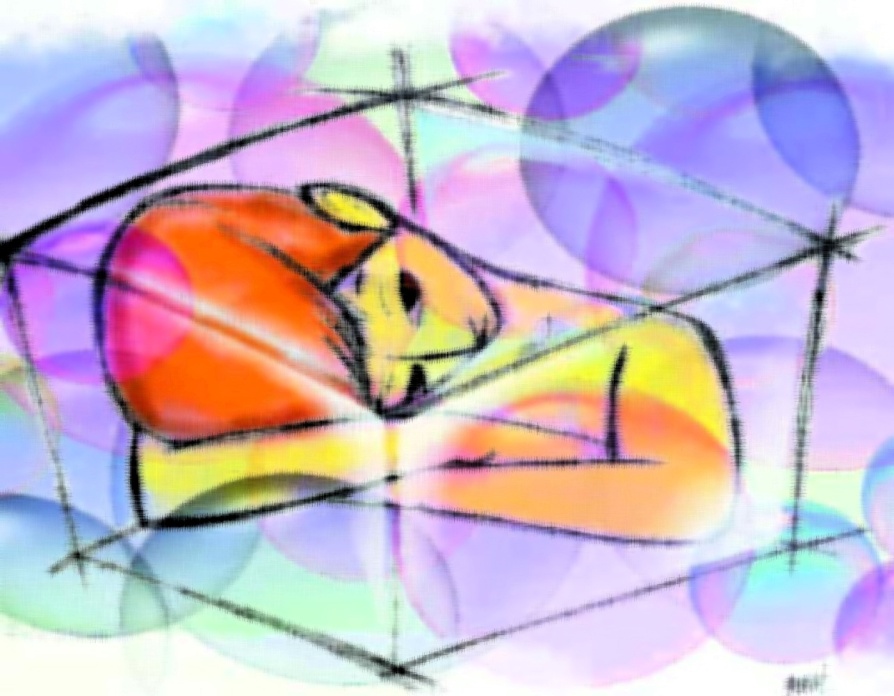 “ Налагодження контакту в роботі з дітьми з РАС “
Наталія Вогнива
вчитель-логопед  
КЗ “ЗДО №24 ВМР”
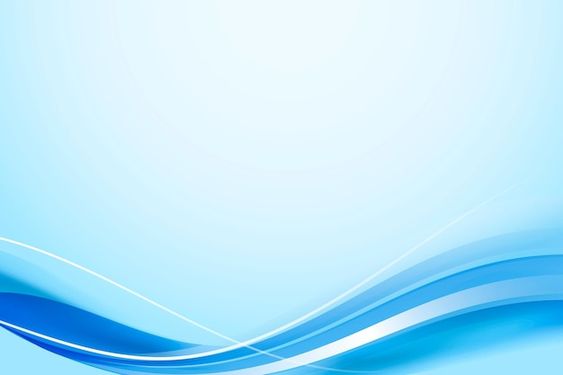 « Формування  емоційного  контакту 
дитини  з педагогом –
 це  єдиний шлях до ефективної  роботи »
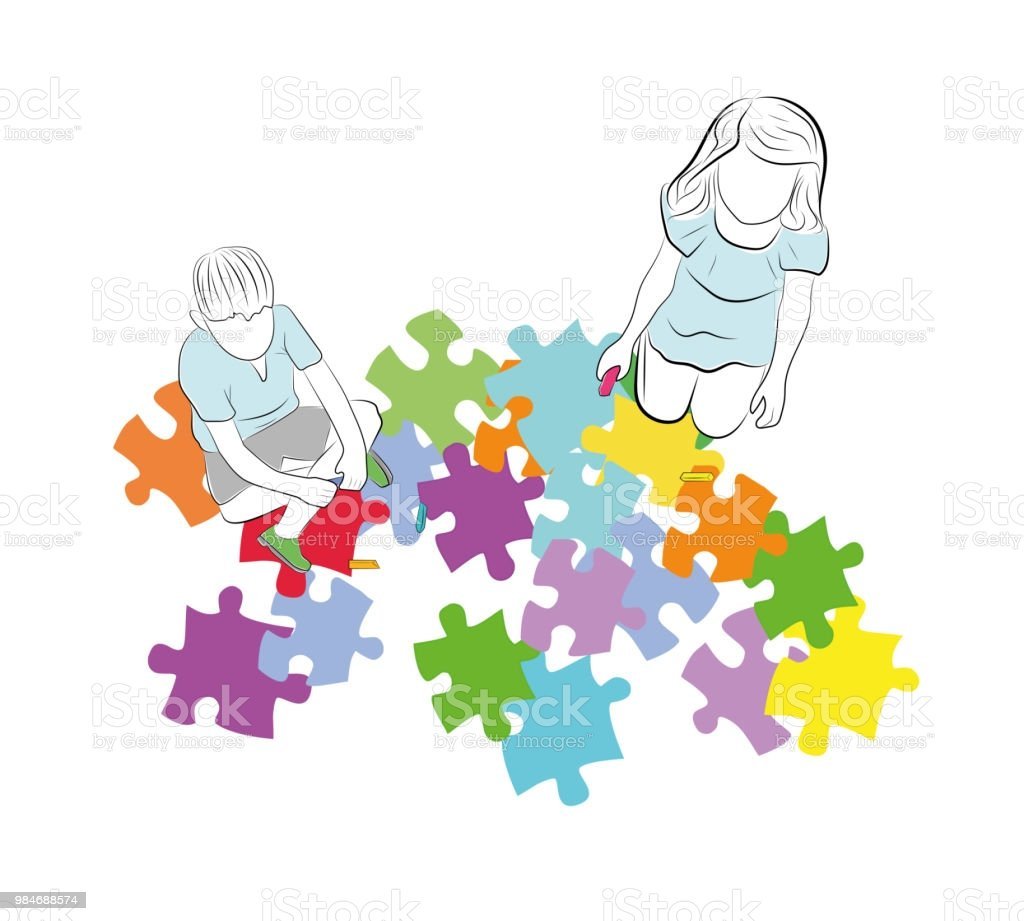 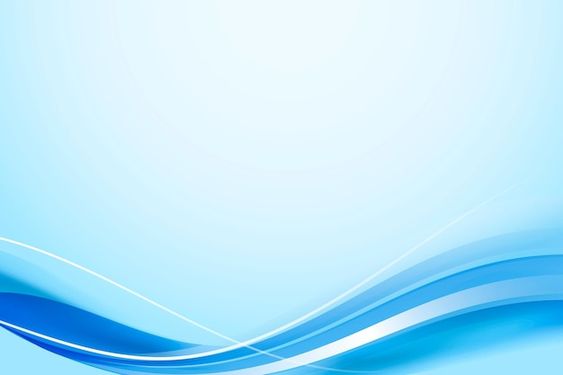 Етапи логопедичної  роботи:

Період «емоційно насиченої пасивності»
Характеризується обережним спостереженням за поведінкою аутичної дитини, виключає будь-яку форму втручання і обмежень; основна мета даного етапу – сформувати довірливі, безпечні стосунки та сформувати перші враження про індивідуальні особливості.
 Етап   «пасивної участі».
Цей період вимагає від дорослого здатності до "регресивного перевтілення" з відмовою від ролі дорослого і ухваленням деяких форм дитячої поведінки. Така поведінка дорослої людини, яка вже сприймається як безпечна, поступово викликає інтерес з боку аутичної дитини.
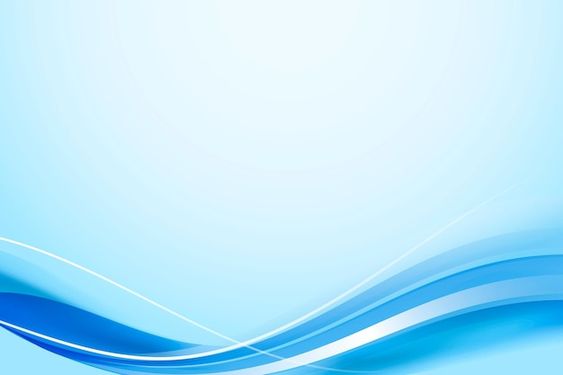 Період   «активної  співучасті»
Педагог виступає тут не як сторонній спостерігач, а як товариш по грі, що демонструє щиру зацікавленість і захопленість спільною діяльністю. На цьому етапі міцним стає зоровий, тактильний і мовний контакт, дитина не чинить опір ласці, чекає схвалення, похвали, звикаючи і все більше прив’язуючись до педагога.
 Етапи: 
«розширення сфери стереотипізованної діяльності» 
«вихід за межі діяльності»
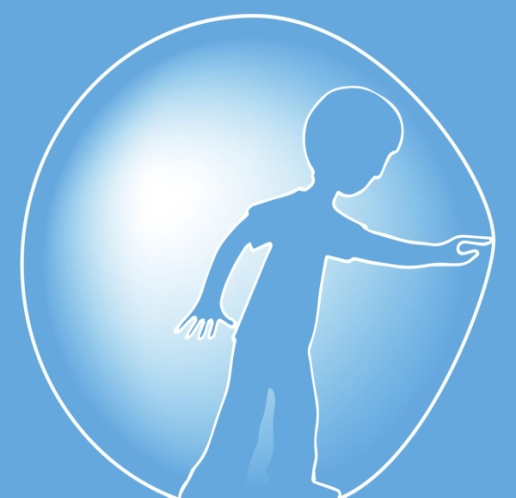 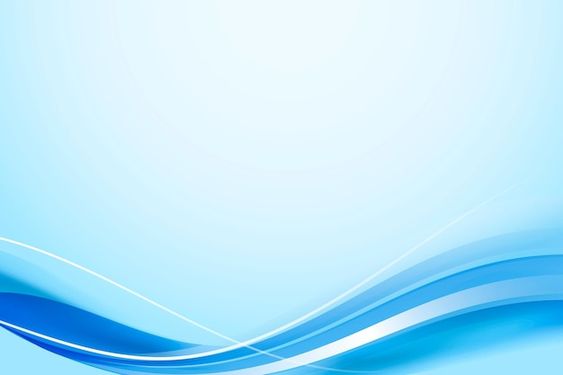 “ Шукайте інтерес дитини, навіть, 
якщо здається, що його немає ”
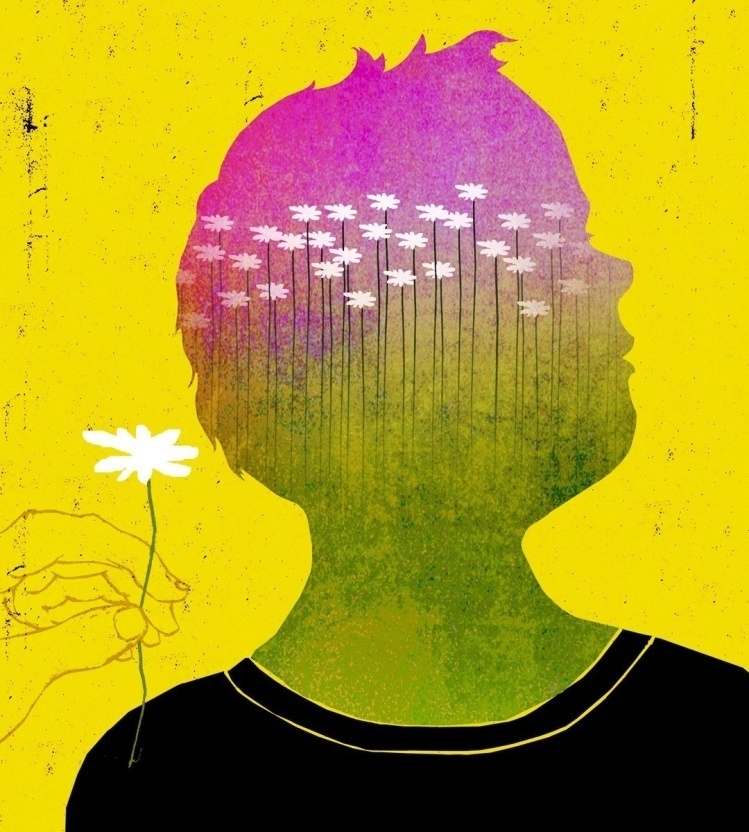 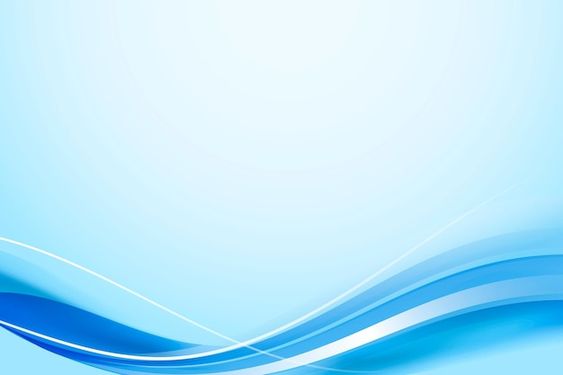 Сенсорні ігри
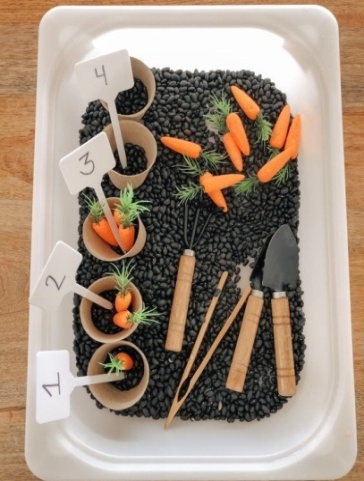 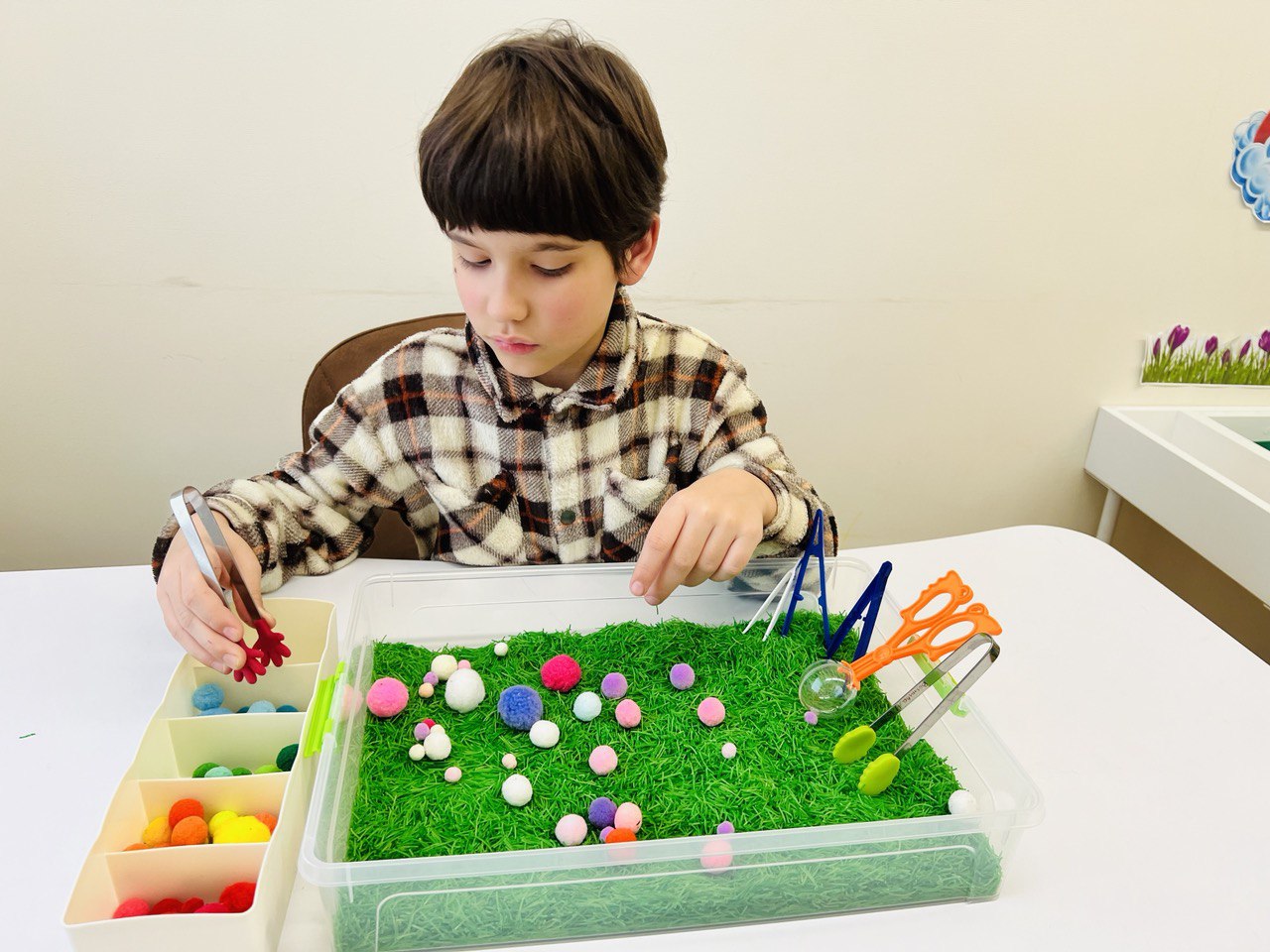 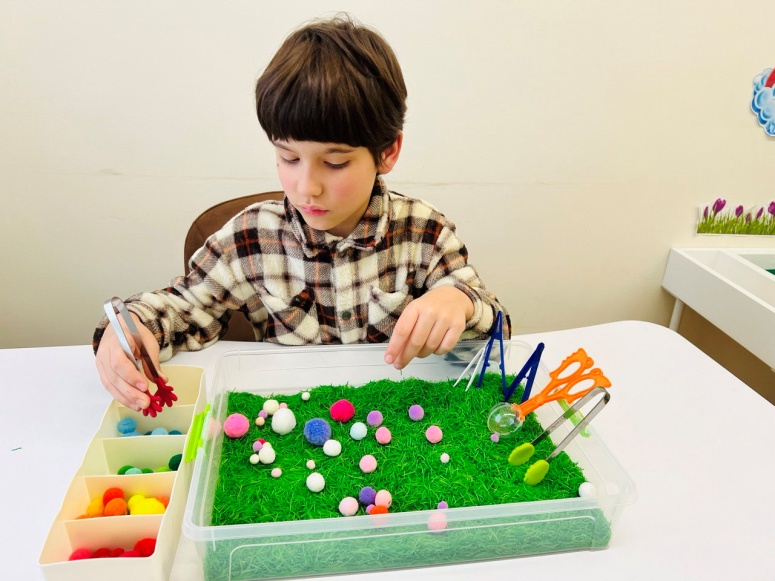 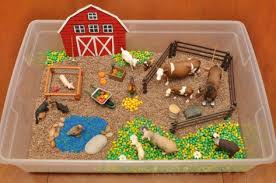 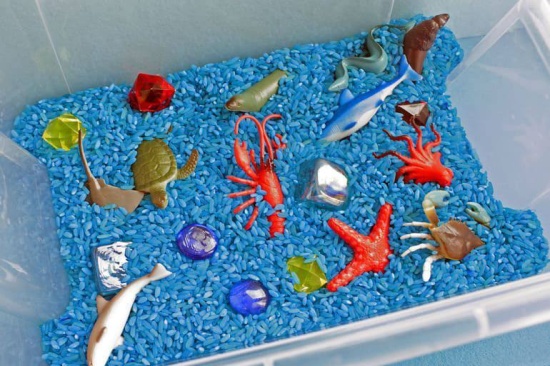 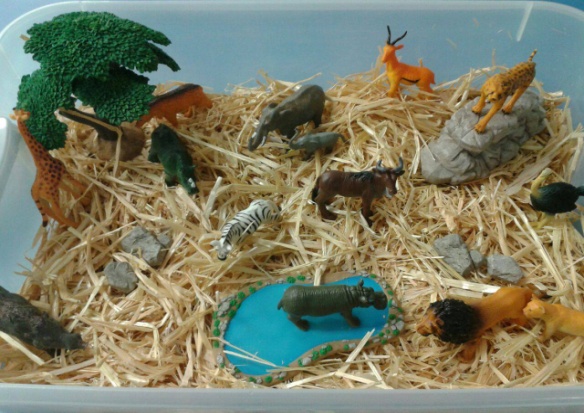 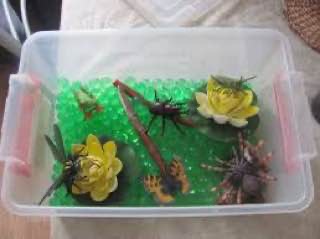 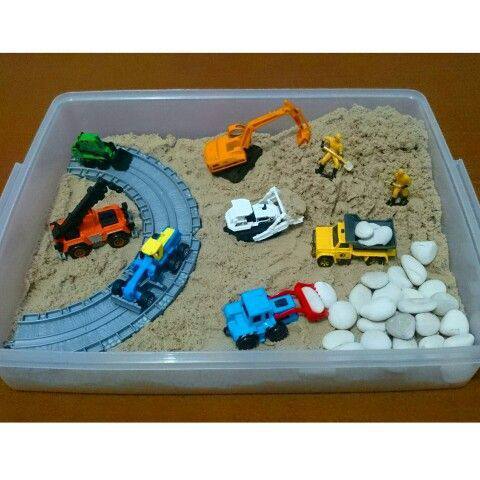 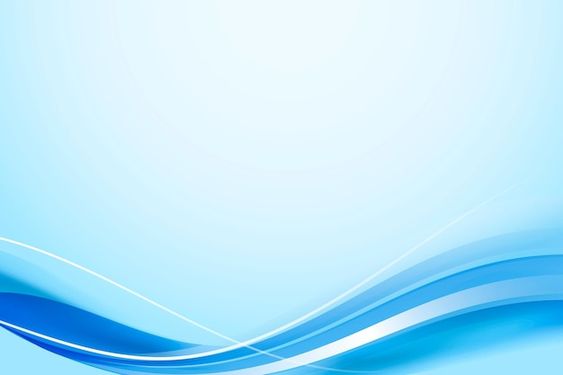 Правило :
 «Коли ти знаєш одного аутиста – ти знаєш тільки одного аутиста, коли ти знаєш десять – ти знаєш тільки десять» 
 працює завжди!
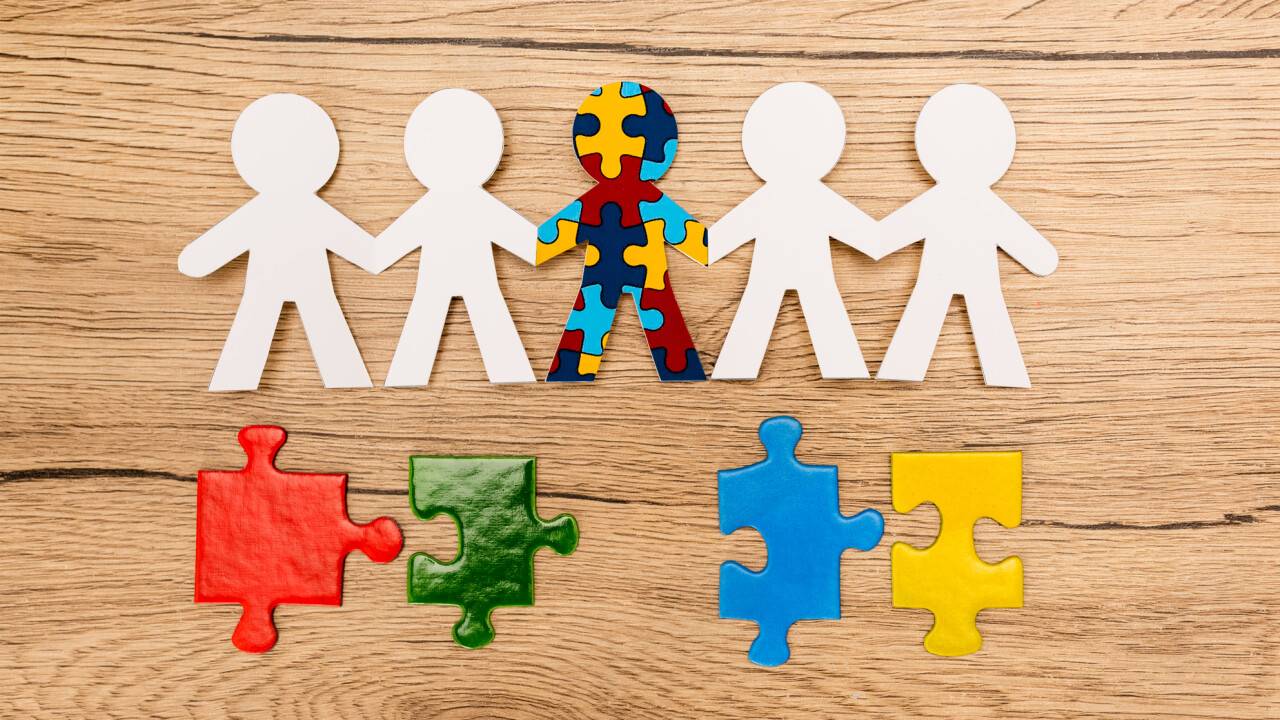 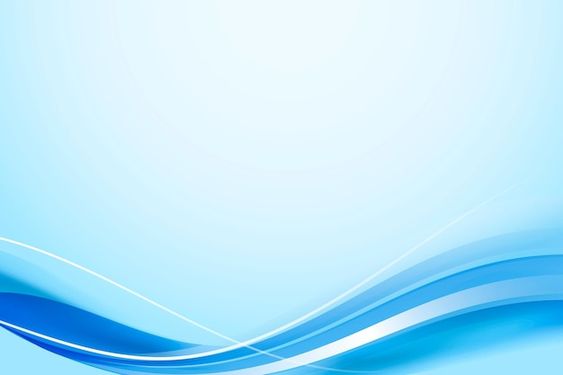 Корисні книги:
1. Кетрін Моріс  “ Почути голос твій ”
2.  Робет Шрамм  “ Дитячий аутизм і АВА ”
3. Саллі  Дж. Роджерс, Джеральдін  Доусон, , Лорі А. Вісмарра “Денверська модель раннього втручання для дітей з аутизмом ”
4. Мері Лінч Барбера “Дитячий  аутизм та вербально-поведінковий підхід”
5.  Елен  Як, Паула  Аквілла, ширлі  Саттон “ Будуємо мостики за допомогою сенсорної інтеграції ”
6. Кара Косінскі  “ Ерготерапія для дітей з аутизмом ”
7. Тара  Делані  “ Розвиток основних навичок у дітей з аутизмом”
8.  Девід Геслак “ Адаптативна фізкультура для дітей з аутизмом”
Сара Ньюмен “  Ігри та заняття з особливою дитиною”
Стенлі Грінспен , Сирена Уідер “ На ти з аутизмом: використання  методики Floortime для розвитку стосунків, спілкування та міркування”